Insuplant
McKenzie KargelBrett Sherley
Mallory Lehr
Sarah Wilson
What is Insuplant?
Insuplant is a safe, affordable, inconspicuous insulin pump implant
It is a silicon bag (like a breast implant) with a compartment filled with insulin 
There is a micro chip inside that controls the output of insulin.
What Is Insuplant?
There are sensors on the outside of the implant that connect to blood vessels and monitor blood glucose levels
When blood glucose levels get high insulin is released into the bloodstream through a port connected to the blood stream  
Has a port to refill insulin is concealable and easy to access
About Implantable Insulin Pumps
A box that is inserted inside your body that releases insulin when your body needs it
They are big, bulky, and unattractive.
Must go to the doctor to refill.
Costs $10,000 to $15,000 dollars.
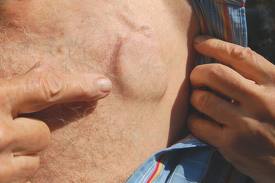 How is Insuplant better?
Insuplant is smaller, more compact, and not a hard object.
There is a remote control outside the body that allows the patient to control the amount of extra insulin to be released when ever needed.
Under breast so it can not be seen, but still close enough to pancreas.
Cost $3,000.
Can be refilled by patient through a port that is covered and easy to access.
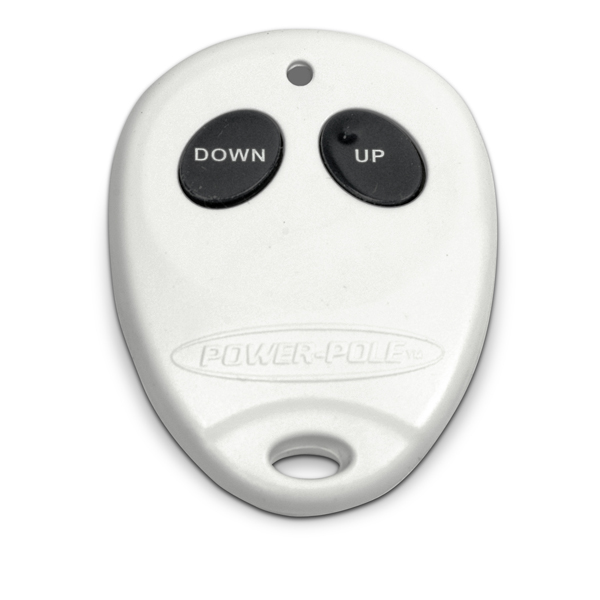 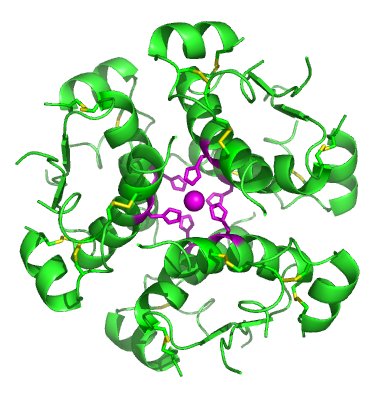 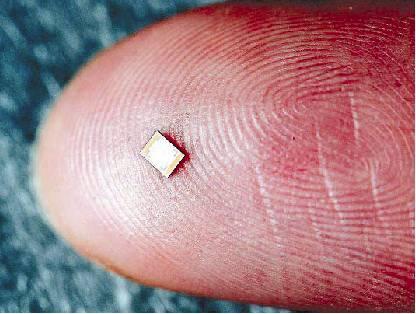